UPDATE
SEARCH – a New Slow Start Algorithm for TCP and QUIC
Jae Chung 
Feng Li
Maryam Ataei Kachooei
 Mark Claypool
IETF CCWG
Bangkok, Thailand
March 2025
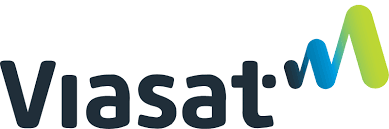 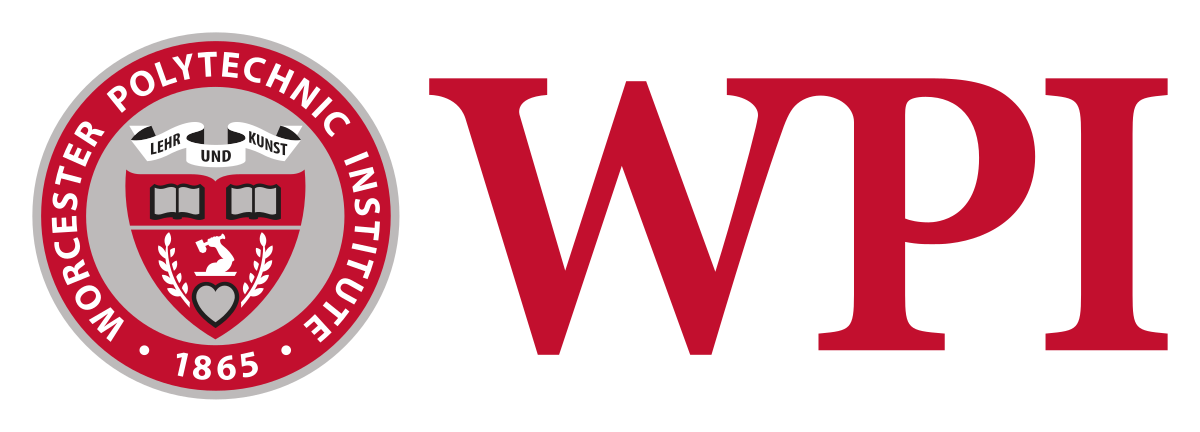 Packet loss
TCP Slow Start
Congestion Avoidance
Slow Start
Congestion window doubles each RTT
Packet loss             Exit slow start: Too late 					   	        (After loss)
Idea: Exit after reaching capacity and before loss
HyStart (Linux default)
HyStart over wireless                     Too early 				                  (Before capacity)
Congestion Window
Capacity
Time
Goal: 			At chokepoint: 						after capacity, before loss
2
SEARCH Concept
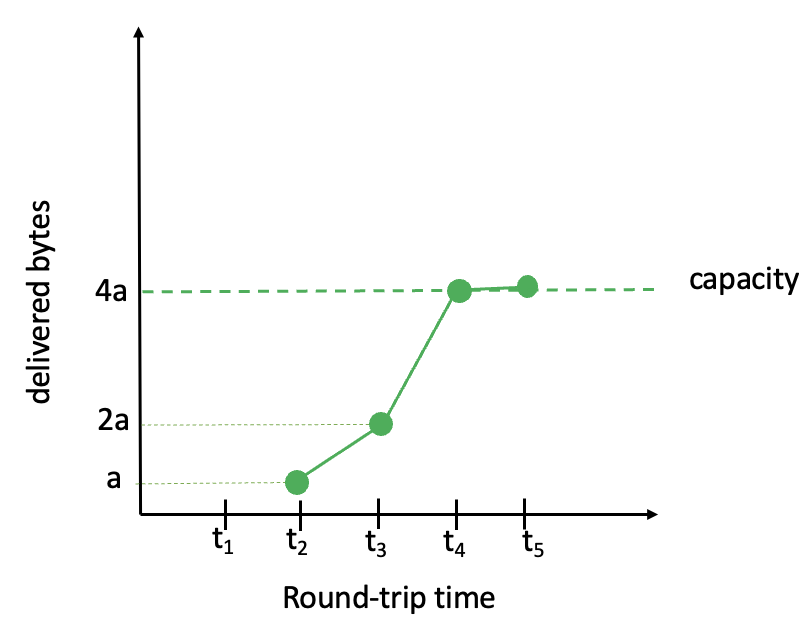 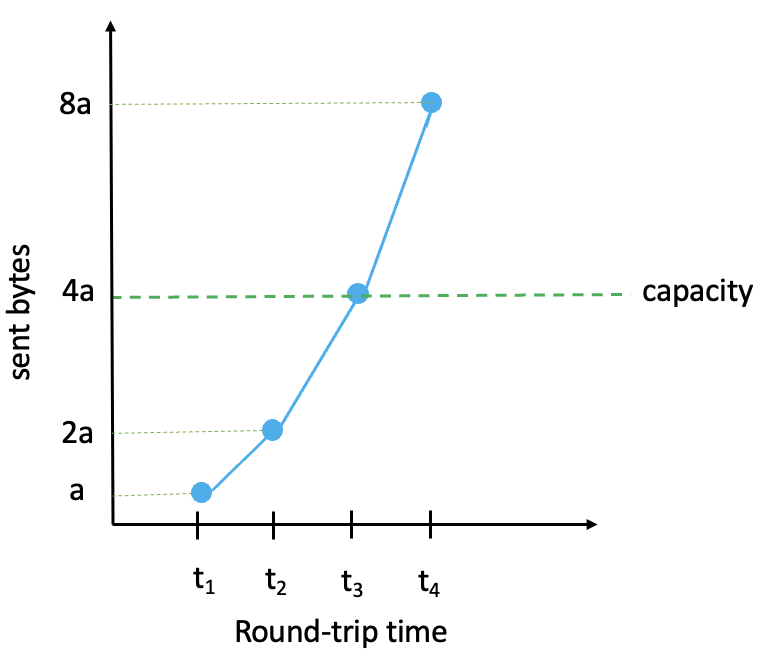 threshold
difference
0
t1
t2
t5
t3
t4
Round-trip time
3
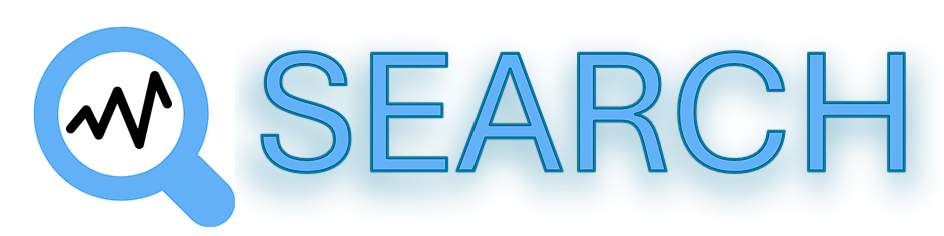 SEARCH Algorithm
curr_delv
prev_delv
8a
diff = 2 prev_delv – curr delv
capacity
4a
normalized diff = diff / (2 prev_delv )
2a
delivered bytes
a
t1
t2
t6
t3
t4
t5
4
round-trip time
Outline
Introduction						(done)
Place SEARCH in slow start space		(next)
Delay-based: HyStart, HyStart++
Delivered Bytes-based: BBR, SEARCH
Memory use delivered byte history
Test framework
Summary
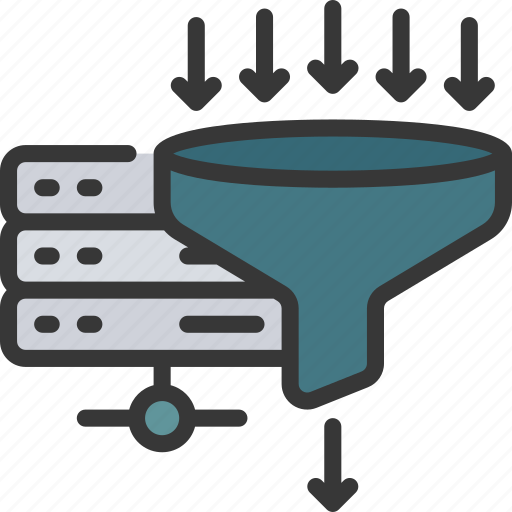 3/17/2025
5
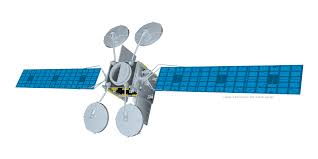 Cubic (without HyStart)
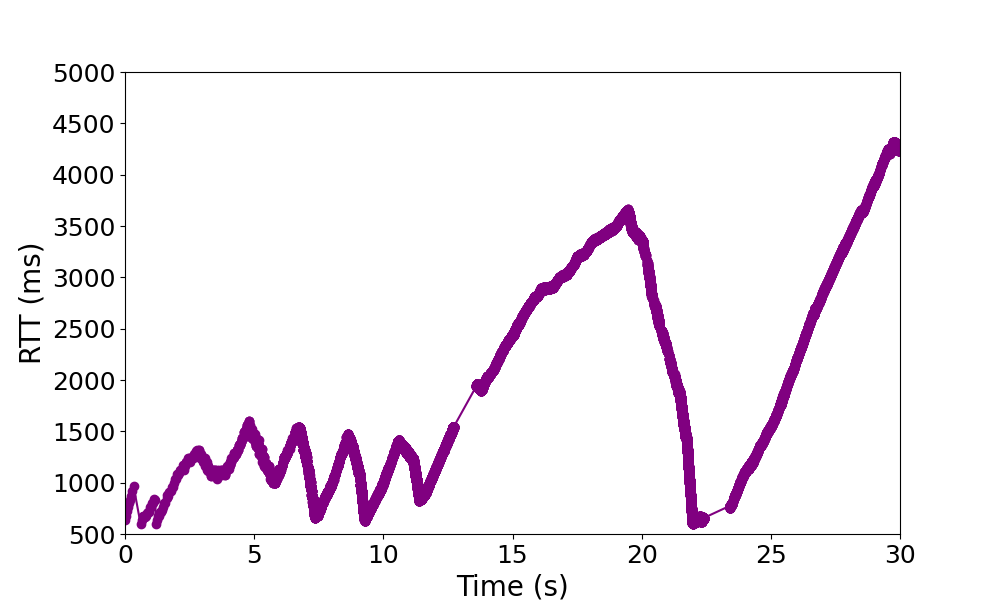 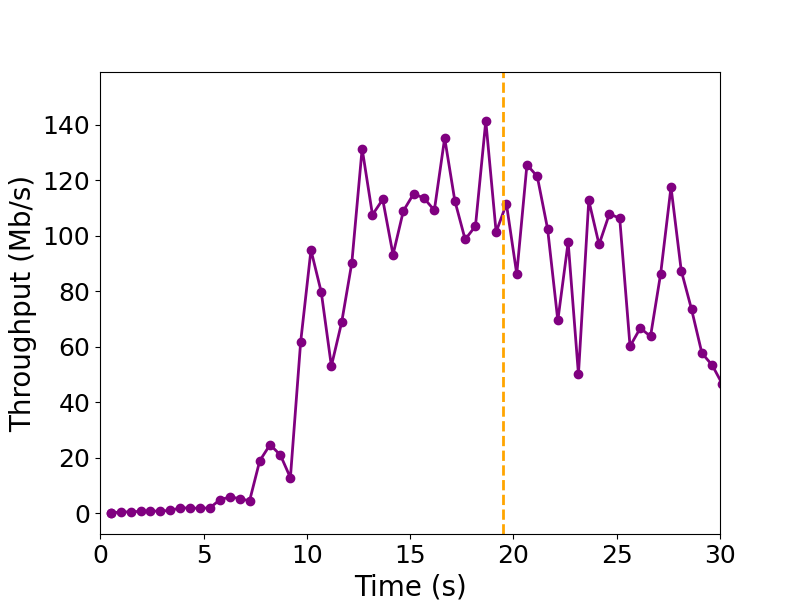 3/17/2025
6
RTT “spikes”  exit SS
Sensitive to RTT variation  premature exit, underutilization
Bad in high BDP networks
Delay-Based: HyStart
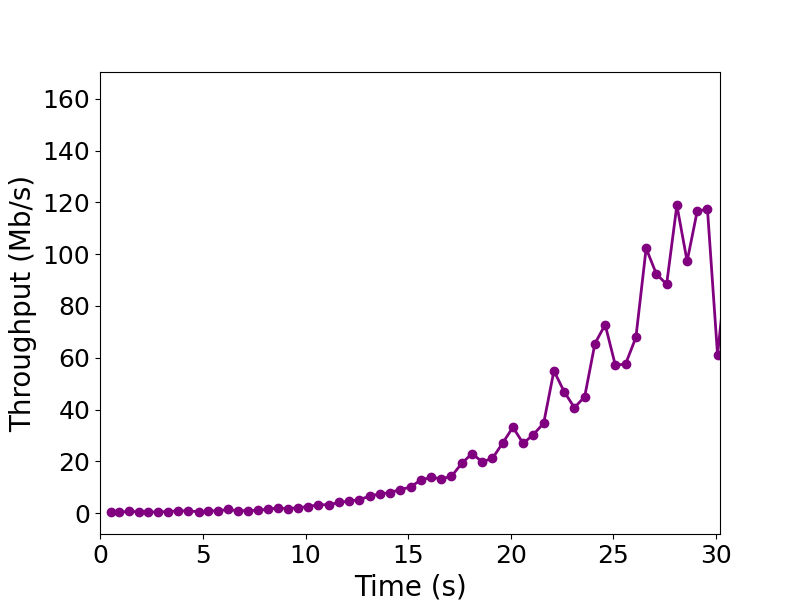 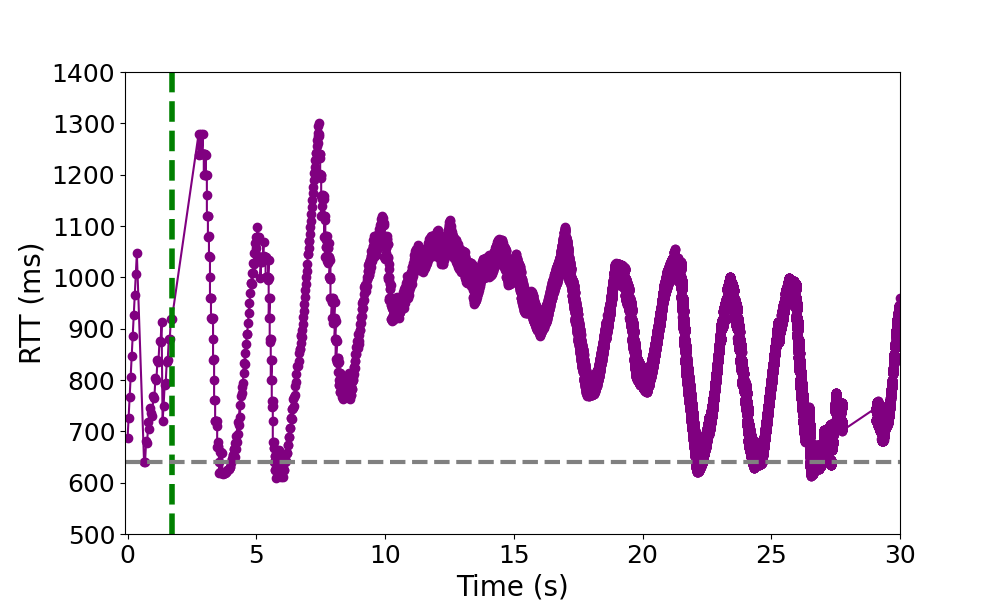 3/17/2025
7
Delay-Based: HyStart++
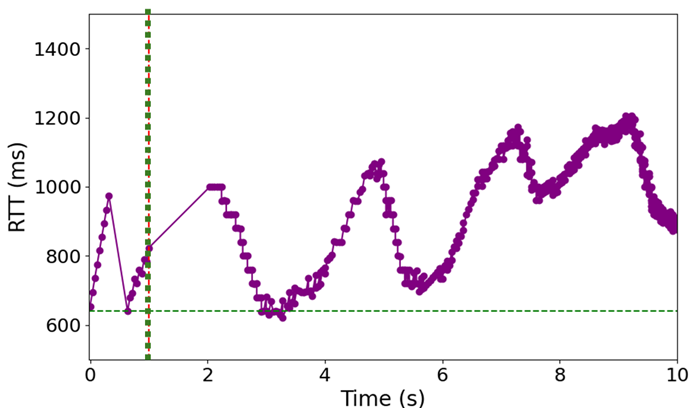 CSS
CSS
CA
Recognizes that delay increase a “noisy” signal
Doesn’t have  better signal! 
Conservative Slow Start (CSS)
Slower growth
Check delay
Delay goes down?
Yes  back to SS
No  go to CA
While in CSS grow at slower rate than 2x
If HyStart was “wrong” – grow slower for some time
If HyStart was “right” – CSS pushes past capacity limit
3/17/2025
8
Delivered Bytes-Based: BBR
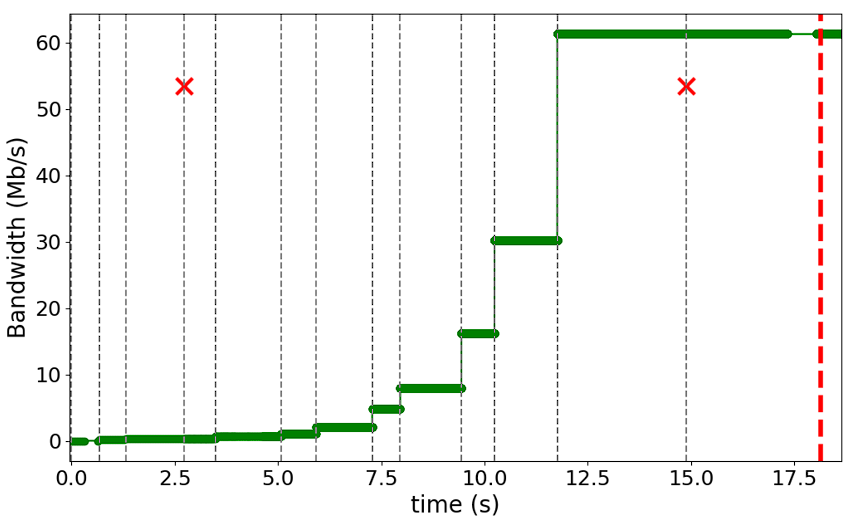 Exits when delivery rate stops growing
3 consecutive rounds (RTTs), less than 25%
Decision each round
When at capacity, RTTs increase  rounds increase
3/17/2025
9
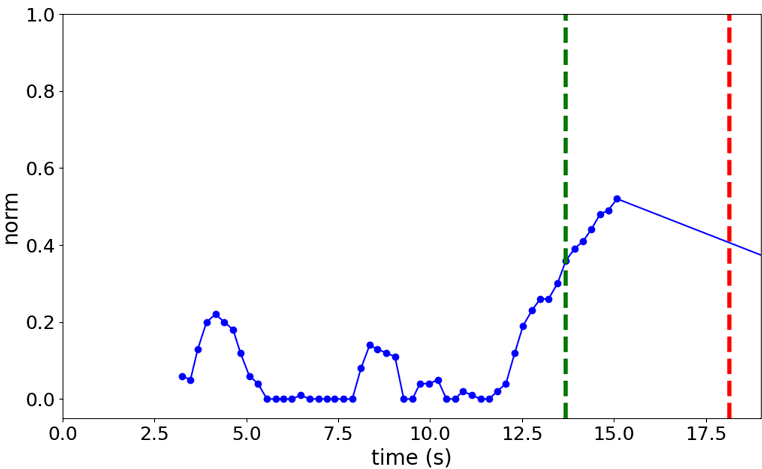 Delivered Bytes-Based: SEARCH
Exits when delivered bytes increase less than 30% from previous RTT
Decision each bin boundary (about ½ RTT)
Uses initial RTT, not current  resilient to congestion delay
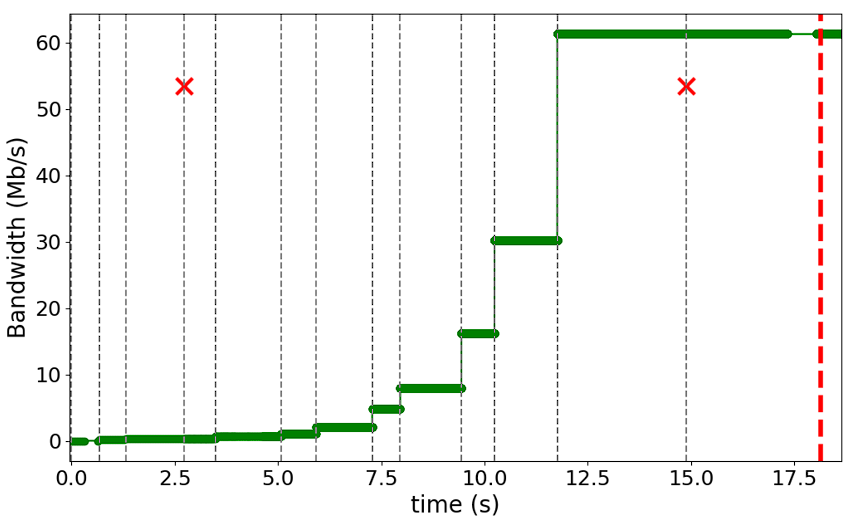 3/17/2025
10
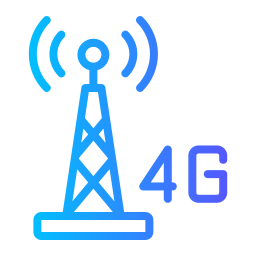 4G LTE – Same old story
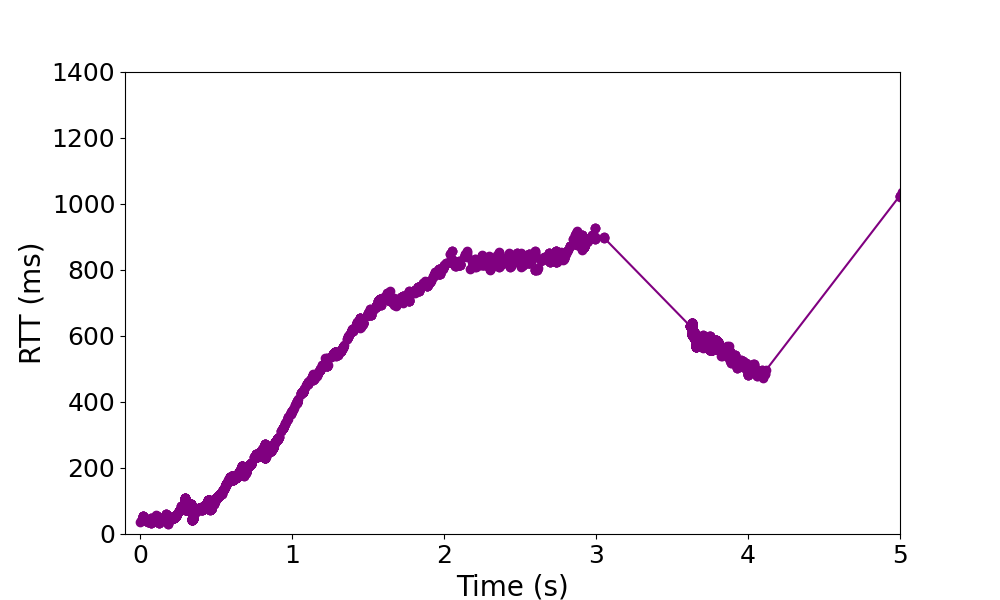 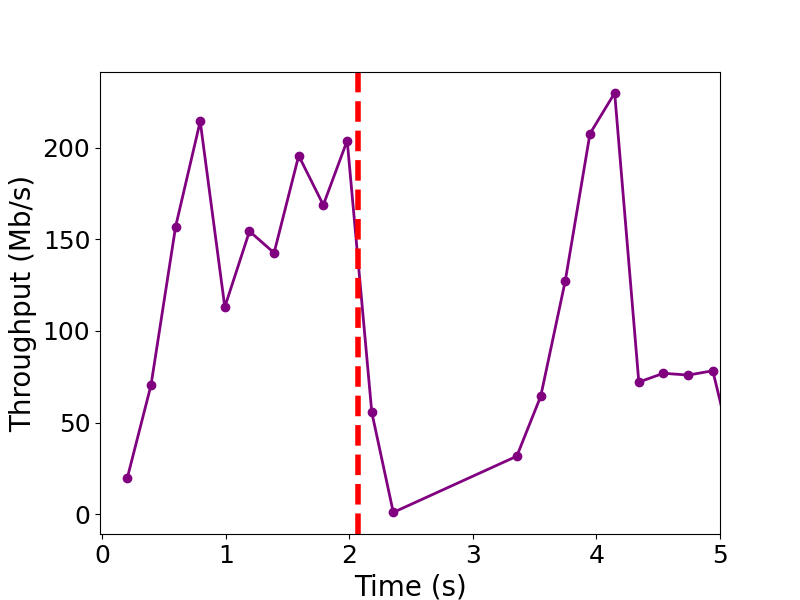 3/17/2025
11
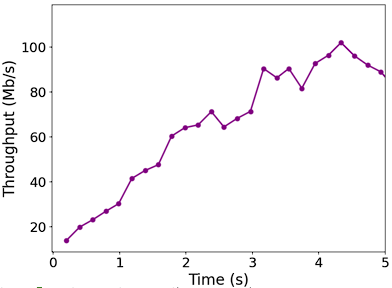 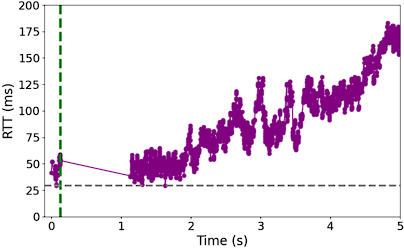 HyStart
HyStart
4G LTE
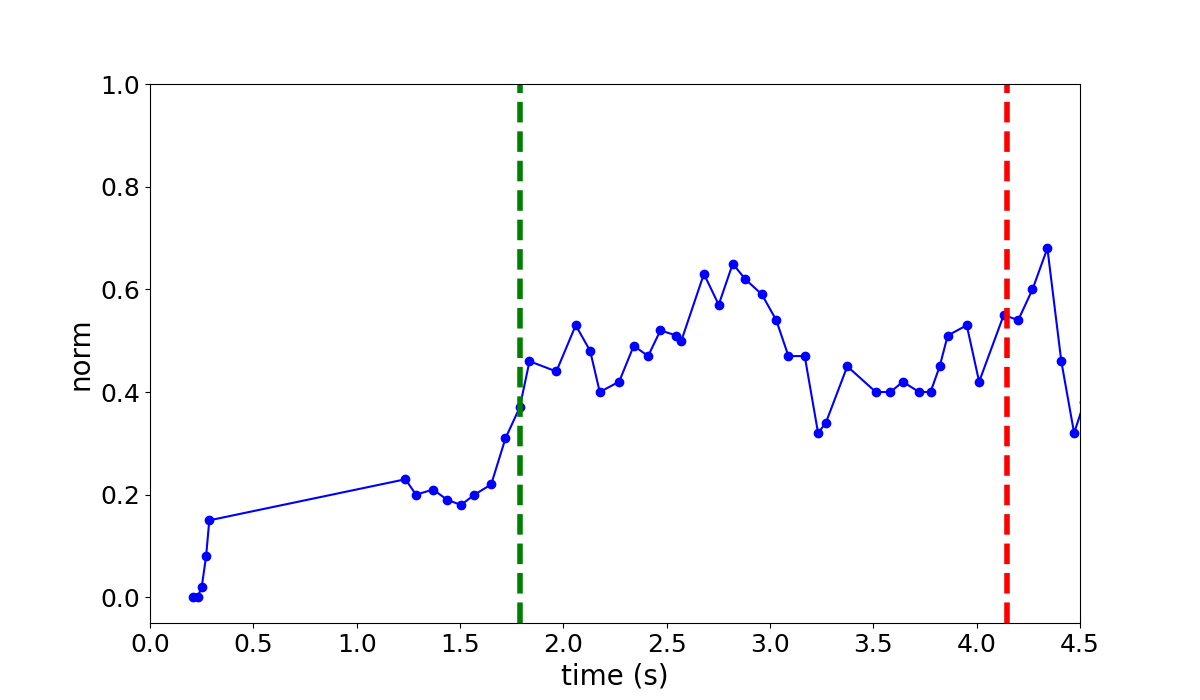 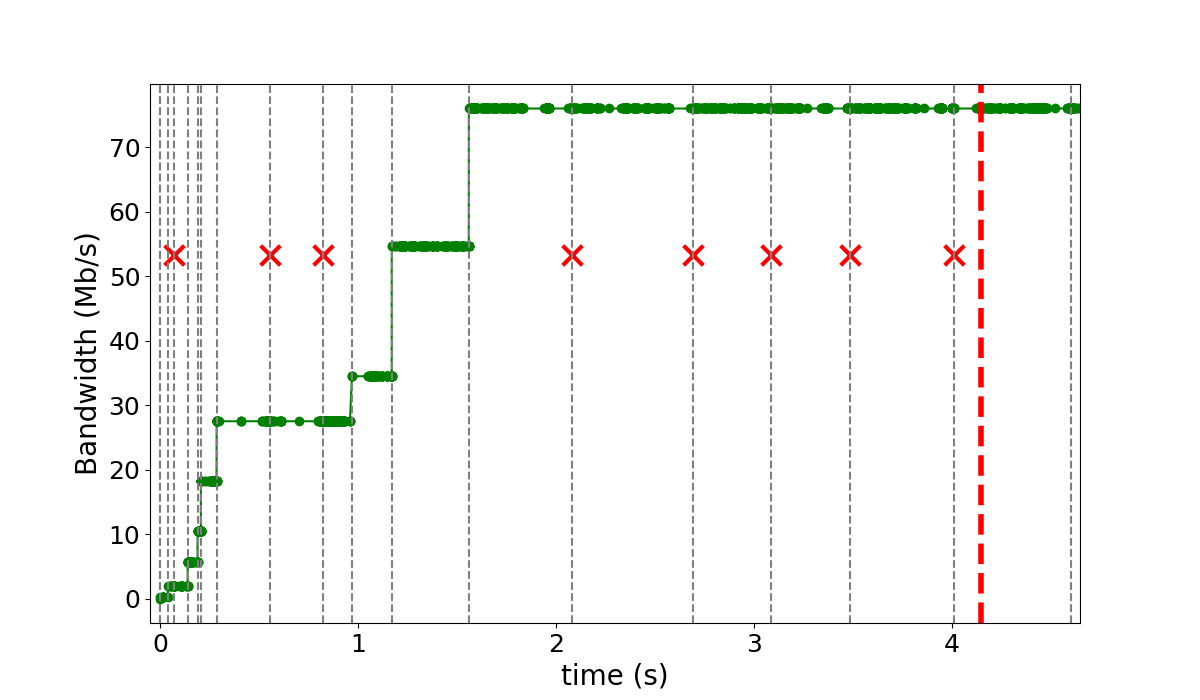 SEARCH
BBR
3/17/2025
12
Outline
Place SEARCH in slow start space		(done)
Delay-based: HyStart, HyStart++
Delivered Bytes-based: BBR, SEARCH
Memory use delivered byte history	(next)
Test framework	
Summary
3/17/2025
13
s0



s1



..



sN
Memory Use for Delivered Bytes
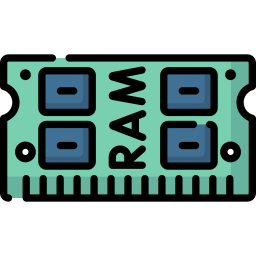 BBR
Time when every segment sent
When segment delivered, compute delivery rate 
bytes delivered from sent to now / time
Storage overhead – time size x cwnd size 
SEARCH
Sequence number each bin (~½ RTT)
When bin ends, compute delivered 
seq now – seq then
Storage overhead – sequence x window
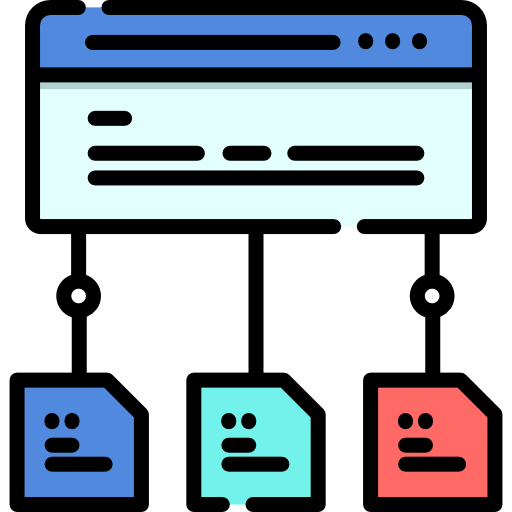 t0
t1
t2
-. 
tN
100 Mb/s, 100 ms RTT
  = 83 total
Window 10 + History 15 
= 25 total
3/17/2025
14
Outline
Place SEARCH in slow start space		(done)
Delay-based: HyStart, HyStart++
Delivered Bytes-based: BBR, SEARCH
Memory use delivered byte history 	(done)
Test framework						(next)
Summary
3/17/2025
15
Kernel code
(tcp_cubic_search.c)
Challenges:
Verify implementations of SEARCH
Compare performance for parameter tuning
t1 s1
t2 s2
…
tn sn
// SEARCH_defs_begin

// SEARCH_defs_end
Source Code
// SEARCH_begin

// SEARCH_end
Code Extraction
Setup Support Files
Input
CSV file
search_defs.h
search_mod.c
tcp.h
cc_helper_func.h
test_search.c
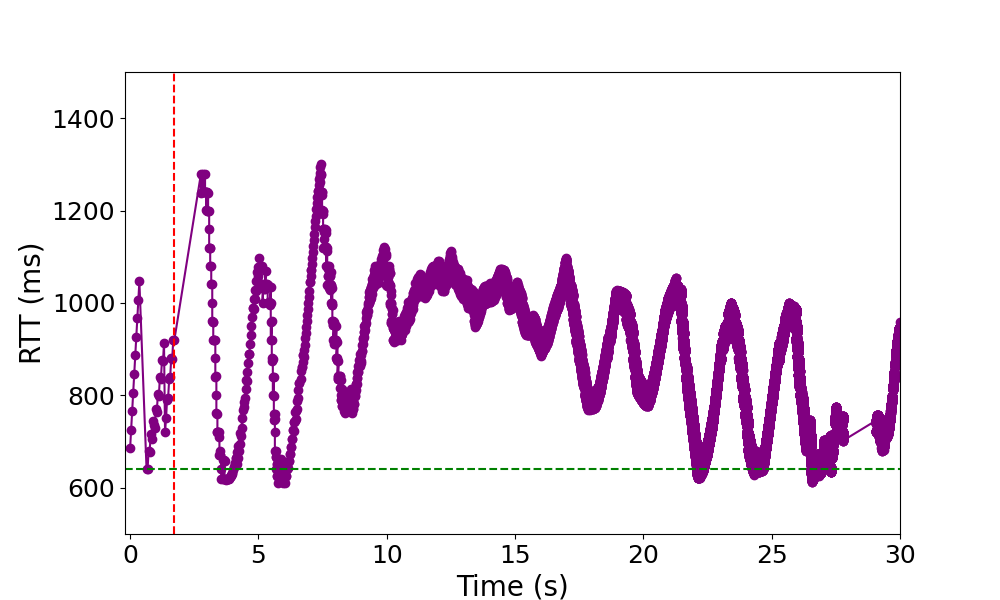 Pass
Pass
Fail
Pass
Compilation & Execution
Output
Log file
Input csv
Output file
Client
Server
Using the Framework
Verify and validate SEARCH implementations
Linux, versions
FreeBSD
QUIC
Compare performance
Traditional, HyStart, SEARCH
BBR, HyStart++
Traces!
Normal, edge cases
WiFi, 4g/5g, GEO, LEO, Wired
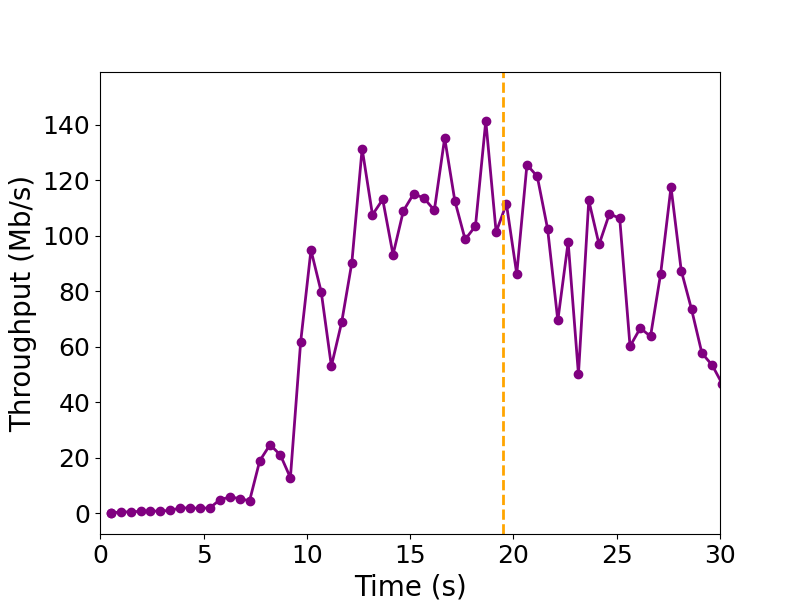 Pass
Pass
Fail
Pass
Output
Log file
3/17/2025
17
Summary
SEARCH
Determines “choke point” from expected delivered bytes
Exits slow start after congestion point, before loss

Framework to verify implementations

Looking for volunteers to try SEARCH!
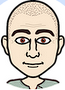 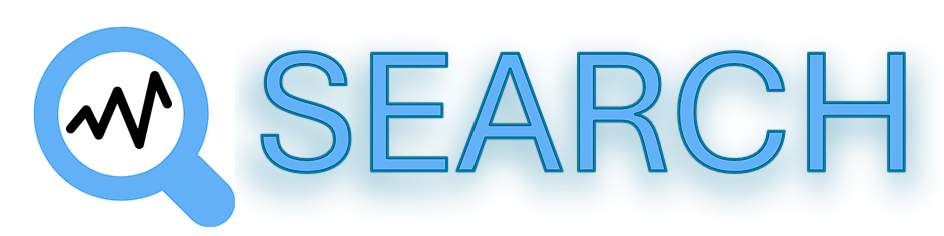 claypool@wpi.edu
https://search-ss.wpi.edu/
3/17/2025
18
Thank-you for your attention!
SEARCH – a New Slow Start Algorithm for TCP and QUIC
Jae Chung 
Feng Li
Maryam Ataei Kachooei
 Mark Claypool
IETF CCWG
Bangkok, Thailand
March 2025
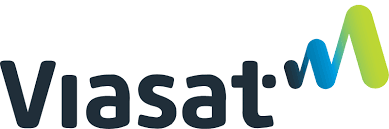 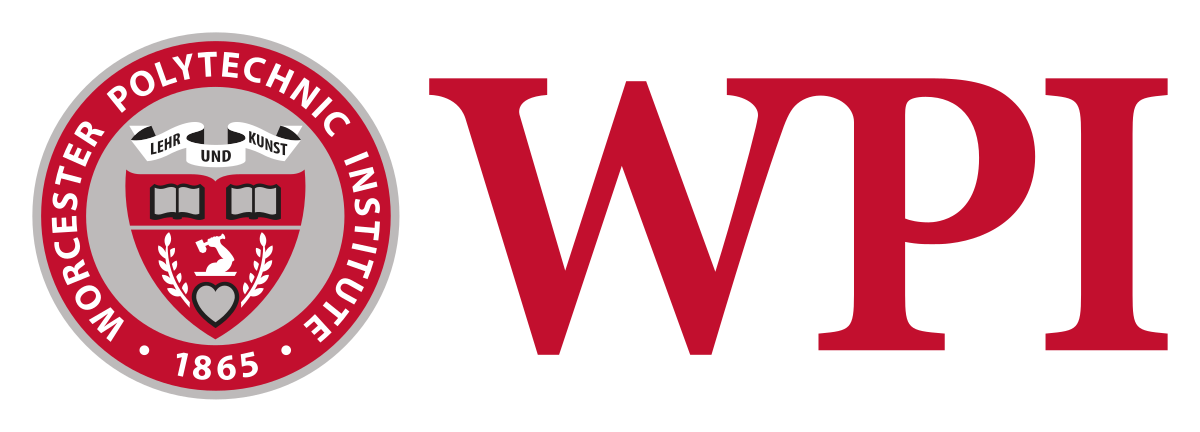 References
Improving TCP Slow Start Performance in Wireless Networks with SEARCH
IEEE World of Wireless, Mobile and Multimedia Networks (WoWMoM)
Perth, Australia, June 2024
Improving QUIC Slow Start Behavior in Wireless Networks with SEARCH
IEEE Local and Metropolitan Area Networks (LANMAN)
Boston, Massachusetts, USA, July 2024
Implementation of the SEARCH Slow Start Algorithm in the Linux Kernel
0x18 NetDev Conference
Santa Clara, California, USA, July 2024
Reducing Per-flow Memory Use in TCP SEARCH
IEEE World of Wireless, Mobile and Multimedia Networks (WoWMoM)
Fort Worth, TX, USA, May 2025
3/17/2025
20
TCP Congestion Control Test Framework
ss_extract.py - Extracts Relevant Code
Usage: ss_extract.py -f original_file.c -k keyword
Functionality:
Extracts slow start-related code using labeled sections (keyword_begin, keyword_end, keyword_defs.begin, keyword_defs.end).
Generates three key files in test_dir:
keyword_modules.c
keyword_defs.h
tcp.h (based on extracted modules)
TCP Congestion Control Test Framework
2.  ss_setup.py - Sets Up Testing Environment
Usage: ss_setup.py -k keyword
Functionality:
Determines the appropriate test file for the specified protocol.
If a predefined test_keyword.c exists for the keyword (e.g., SEARCH, HyStart, BBR), it is placed in test_dir.
If no predefined test file is available, test_base.c is provided for user modification.
Places cc_helper_functions.h, which includes essential congestion control functions, in test_dir. Users can extend this file by extracting additional functions from the kernel if needed.
TCP Congestion Control Test Framework
3.  ss_run.py - Executes the Tests
Usage: ss_run.py -k keyword -i input -o output
Functionality:
Runs the test with specified input CSV files.
Runs test_keyword:
Reads the input CSV file with test parameters.
Applies the congestion control logic.
Outputs test results to output.txt.
Per-Flow Memory Use
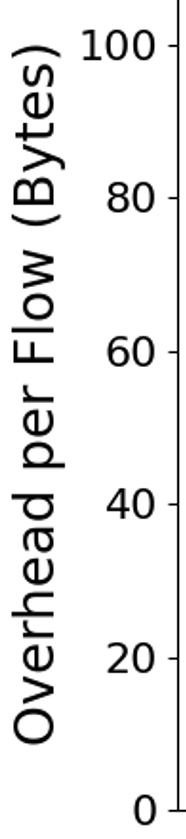 Cubic
Cubic + HyStart
Cubic + SEARCH (u8)
BBR
Cubic + SEARCH (u16)
Cubic + SEARCH (u32)